Figure 5. Cue reappearance effects on neural responses. (a) Interaction between cue repetition effects and memory ...
Cereb Cortex, Volume 22, Issue 5, May 2012, Pages 1159–1169, https://doi.org/10.1093/cercor/bhr190
The content of this slide may be subject to copyright: please see the slide notes for details.
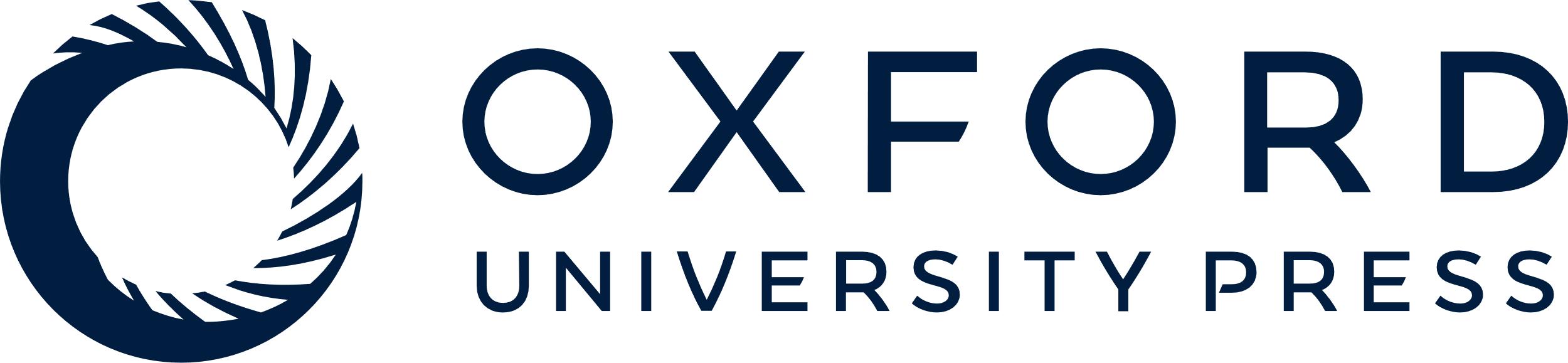 [Speaker Notes: Figure 5. Cue reappearance effects on neural responses. (a) Interaction between cue repetition effects and memory requirements (WM vs. PR) on neural responses: areas showing increased activation to the repetition of an item held in memory (e.g., valid or invalid trials in the WM1 or WM3) relative to the neutral baseline and decreased activation to repetition in the PR condition. (b) Estimated effect size of the neural repetition effects.


Unless provided in the caption above, the following copyright applies to the content of this slide: © The Author 2011. Published by Oxford University Press. All rights reserved. For permissions, please e-mail: journals.permissions@oup.com]